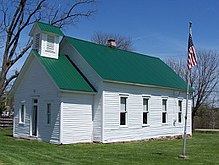 Rural School Federal Program Training
Jack O’Connor, OPI
Federal Grants Unit Manager
Agenda
Introduction
Review of Federal Programs
Targeted Assistance/Schoolwide Programs
40% Rule and Waiver
Leveraging Federal Funds
Questions
Review of federal programs
1. Title I, Part A-Improving Basic Programs
2. Title II, Part A-Supporting Effective Instruction
3. Title IV, Part A-Student Academic and Enrichment Grants
4. REAP (SRSA/RLIS)
Targeted assistance programs
1. School must identify specific Title I staff members and students
2. At least two academic indicators for identification
3. Must give support in needed areas outside of regular instruction
4. Costs must be tracked and monitored to make sure they align with program purposes
5. Process to progress monitor and benchmark assess students
6. Yearly evaluation of the program
Schoolwide Programs
1. School does not have to identify specific Title I students or staff
2. School must have a process to identify the most at-risk students, however
3. Must give support in needed areas outside of regular instruction
4. Costs do not have to be tracked and identified by program
5. Must have progress monitoring and benchmark assess students
6. Yearly evaluation of the program
7. One-year planning process
8.  Changes are made during the summer (July 1)
40% Rule
1. By law a school must have a 40% or greater poverty rate to run a schoolwide program and send a letter to the OPI asking to move to a schoolwide program
2. It must complete a comprehensive needs assessment to show need
3. Be able to demonstrate that the required public meetings are held:  agendas, sign-in sheets, and minutes
4. Complete three added questions in the required Continuous School Improvement Plan (CSIP)-this is required yearly
5.  All of this should be completed through the mandated school improvement planning team
Waiver to the 40% rule
1. If a school can demonstrate that moving to a schoolwide program is in the best interests of the students, the state can grant a waiver to the 40% rule
2. Send a letter to the OPI asking to move to a schoolwide program
a. Small school with low number of students
b. Schoolwide would help work with students on an as needed basis
c. Schoolwide would allow for academic assistance across all subject areas when needed
d. Schoolwide would assist small staff numbers to adequately assist all students when needed
3. Complete the required Comprehensive Needs Assessment (You must do this anyway!)
4.  Hold school improvement planning team meetings:  agendas, sign-in sheets, and minutes (You must do this anyway, too!)
5. Show the need to move to a schoolwide program
6. Wait for OPI approval!
Leveraging federal funds
1. Title II, IV, and VB funds can be transferred to Title I
2. Title IV can be transferred to Title II
3. Funds can be moved to strengthen other programs
4. Title I schoolwide offers the most programmatic and fiscal flexibility
5. If a cost is legal, it is allowable
6. Districts can transfer all or part of a program
7. Supplement, not supplant!
Questions?
Contact Information
Jack O’Connor
Federal Programs Unit Manager
Title I Director
Private School Ombudsman
Montana Office of Public Instruction
406-444-3083
joconnor2@mt.gov